Music
How has travel created new fusion bands?
Ms Friar
‹#›
[Speaker Notes: Introduction - An exciting lesson where we are going to look at a very famous piece of fusion music from the 20th Century. Talk through how one person began experimenting with ideas around technology and asked artists from other countries to help him. 
Whistle/sing a folk style tune - irish influenced.]
Fusion Recap
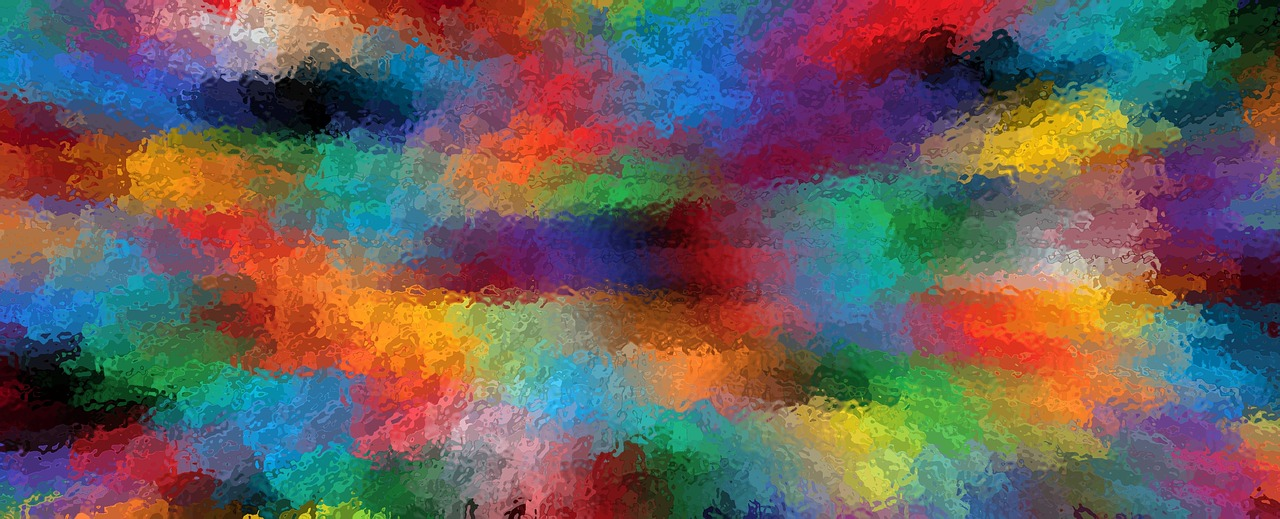 1. Name two percussion instruments from Africa. 

2. Name two instruments you would hear in a horn section.

3. Name two features of Western electronic dance music.

5. Name two different tonalities.

6.  What is the name of the system of notes used to improvise in Indian music?

7. What is a drone in music?
‹#›
Play C Aeolian mode over a drone
Use the scale in “Release” to improvise a short riff with a C drone.
Sing
Use a keyboard or a keyboard app
Use a melody instrument
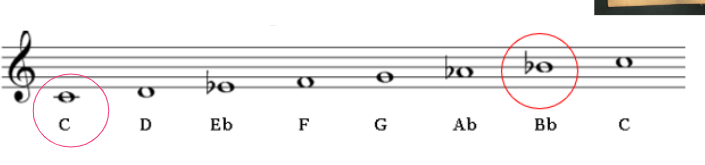 Resume once you’re finished
[Speaker Notes: Demonstrate different ways]
“Release”: listen back to the song in the lesson video, focusing on the three parts below.  Then try and sing/play them.
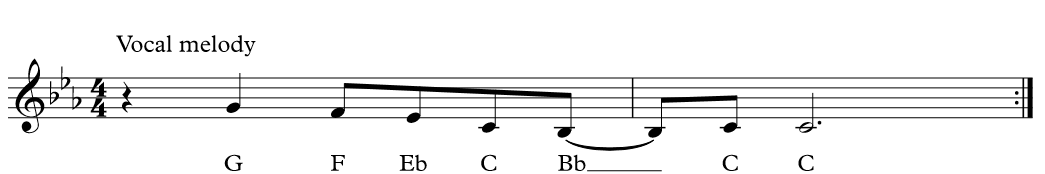 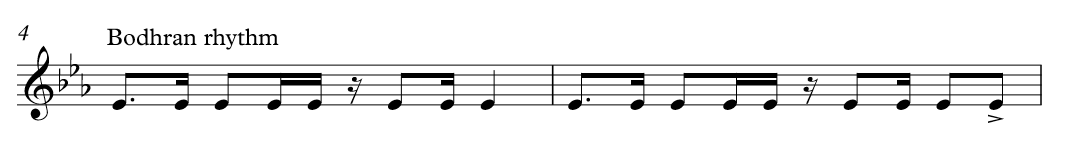 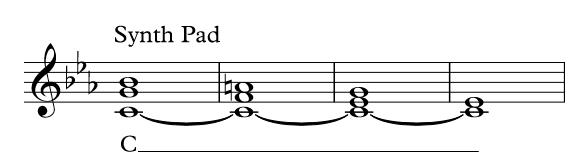 ‹#›
References
Slide [2] - [pixabay] - [jusinjacob] - [fusionofcolours]
Slide [3] - [ARKSMP] - [ARKMUSIC] - [AeolianmodeC]
Slide [4] - [ARKSMP] - [ARKMUSIC] - [Releasesimplescore - vocalmelody]
Slide [4] - [ARKSMP] - [ARKMUSIC] - [Releasesimplescore - bodhranrhythm]
Slide [4] - [ARKSMP] - [ARKMUSIC] - [Releasesimplescore - synth pad]
‹#›